LOCALIZACIÓN Y PLANIFICACIÓN DE TRAYECTORIAS
ROBÓTICA – CI2657
Profesora: Kryscia Ramírez

Douglas Castillo – B11539
Ronny Elizondo – B12320
Joan Marchena – B13850
Vitaly Mayorga – B14011
AGENDA
Introducción
Tipos de trayectorias
Interpolación de trayectorias
Métodos de planificación de trayectorias
Generación de caminos
Conclusiones
Introducción
Figura 1: robot móvil 1[1]
Robots móviles
Robots: son máquinas móviles que mediante extremidades son capaces de interactuar con el mundo que los rodea.
Controlados por algoritmos.
Inteligencia artificial.
La robótica constituye una herramienta muy valiosa para el desarrollo de creación de robots de navegación autónoma, es decir, que sea capaz de llegar de un punto A, a un punto B.
Planeación de Trayectorias
Definimos la planeación de trayectorias como la búsqueda de una sucesión de posiciones de un robot que permiten llevarlos de un estado inicial a uno final.
Tipos de Trayectorias
A continuación se brinda la descripción de los 3 tipos de trayectorias:
Punto a Punto
Coordinadas
Continuas
Punto a Punto
Cada articulación evoluciona desde su punto inicial a su punto final sin considerar los estados de las demás articulaciones: dos tipos, Movimiento eje a eje, Movimiento Simultáneo de ejes.
Movimiento eje a eje
Solo se mueve un eje o articulación a la vez, si una articulación debe moverse, lo hará cuando la anterior haya llegado a su punto final. 
Un menor consumo de potencia por parte de los actuadores.
Un mayor tiempo de ciclo.
Movimiento Simultáneo de ejes.
Todos los actuadores mueven simultáneamente las articulaciones o ejes del robot.
Todos empezarán en su punto inicial al mismo tiempo.
Llegarán a su punto final en tiempos distintos.
Movimiento Simultáneo de ejes. (cont.)
El tiempo total del ciclo de movimiento será igual al tiempo que tarda el último eje o articulación en llegar a su punto final.
Trayectorias Coordinadas
En trayectorias coordinadas, se puede hacer un cálculo del tiempo de duración de la articulación más lenta, de manera que se pueda hacer más lentos los al resto de los ejes, esto para que inviertan el mismo tiempo en su movimiento, acabando todos los ejes simultáneamente, es decir, de manera coordinada.
Trayectorias Continuas
Casos que se pretende que la trayectoria que sigue el extremo del robot sea conocida por el usuario. 
Es necesario hacer un cálculo previo del movimiento de las articulaciones.
El camino se fija explícitamente en coordenadas cartesianas.
Interpolación de trayectorias
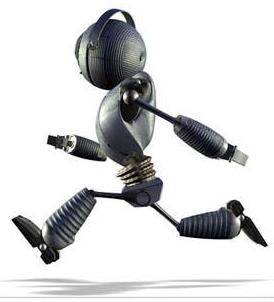 Figura 2: robot móvil 2 [2]
Importancia
Necesario para que el robot asegure el punto final y su trayectoria.
Pasar por puntos deseados con velocidades y aceleraciones aceptables.
Tipos de interpolación
Los 3 tipos más importantes y utilizados son:
Lineal
Cúbico
Tramos
I-Interpolación lineal (1)
Consiste en mantener constante la velocidad de movimiento cada 2 valores sucesivos (qi-1 , qi ) de la articulación. 
Problema:
La velocidad cambia bruscamente y la aceleración es infinita.
I-Interpolación lineal (2)
Figura 3: Ecuación de la interpolación lineal[4]
I-Interpolación lineal (3)
Criterios para obtener una velocidad constante:
Alcanzar el punto de destino en el menor tiempo posible.
Ajustando los instantes de paso.
Seleccionar los tiempos a partir de las especificaciones dadas.
II-Interpolación cúbica (1)
Trata de asegurar que la trayectoria que une a ambos puntos por los que tiene que pasar la articulación, tenga una velocidad constante. 
Splines.
II-Interpolación cúbica (2)
Expresión de la trayectoria que une dos puntos adyacentes (qi-1 , qi):

Q (t) = a + b(t – ti-1) + c(t-ti-1)2 +  d(t - ti-1)3              ti-1< t< ti
a = q i- 1
b = q i-1
c = (3 T2)/(qi -qi-1) – (2/ T2) (qi-1) –( 1 T2  )
d = - (2/ T3)(qi – qi-1) +  (1/ T2)(qi-1 + qi)
T =  ti – t i-1
III-Interpolación por tramos (1)
III-Interpolación por tramos (2)
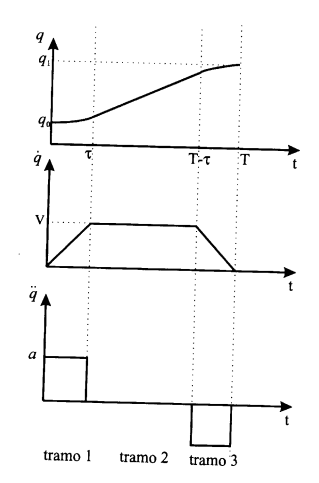 Trayectoria 2-1-2
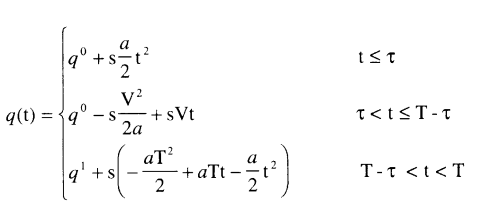 Figura 4: Trayectoria 2-1-2 [5]
III-Interpolación por tramos (3)
Ajuste parabólico
Usado en una trayectoria formada por varios puntos.
Permite que la trayectoria no pase exactamente por los puntos.
III-Interpolación por tramos (3)
Ajuste parabólico
Figura 5: Ecuación ajuste parabólico [5]
III-Interpolación por tramos (3)
Ajuste parabólico
Figura 6: Gráfica ajuste parabólico [5]
MÉTODOS DE PLANIFICACIÓN DE TRAYECTORIAS
Figura 7: robot móvil 3 [3]
I - GRAFOS DE VISIBILIDAD (1)
Concepto de visibilidad

Nodos del grafo
Posición inicial
Posición final
Vértices del los obstáculos

Algoritmo de búsqueda para encontrar la ruta óptima que une la posición inicial con la final.
I - GRAFOS DE VISIBILIDAD (2)
Figura 8: grafo de visibilidad en un entorno de dos obstáculos [6]
II – DIAGRAMAS DE VORONOI
Codifica la información de proximidad entre elementos.

Amplía al máximo la distancia que existe entre el robot y los obstáculos.
Figura 9: diagrama de Voronoi de obstáculos representados como puntos [6]
III – ROADMAP PROBABILÍSTICO (1)
Genera un número n de configuraciones libres de colisión de forma aleatoria y uniforme en toda el área de trabajo.

Se conecta cada uno de los nodos con sus nodos más cercanos. 

Se aplica un algoritmo que obtenga la ruta más óptima.
III – ROADMAP PROBABILÍSTICO (2)
Figura 10:  Enlaces válidos en la etapa de conexión y camino mediante el algoritmo A* [6]
IV – MODELADO DE ESPACIO LIBRE
La planificación se lleva a cabo a través de los CRG (Cilindros Rectilíneos Generalizados).

Pretende que el robot se mueva lo más alejado de los obstáculos.

La ruta será una configuración de los CRG interconectados.
V – DESCOMPOSICIÓN EN CELDAS
Utiliza un grafo de conectividad. 

Existen varios métodos de descomposición de celdas
Más común: descomposición trapezoidal

El grafo de conectividad se construye a través de la unión de los puntos medios de las rectas definidas.
V – DESCOMPOSICIÓN EN CELDAS
Figura 11: grafo de conectividad de una descomposición trapezoidal [6]
VI – CAMPOS POTENCIALES
Generación de caminos
Consiste en generar un camino libre de colisiones en un ambiente con obstáculos y optimizar este con respecto a algún criterio.
Algoritmos para la generación de caminos: 
Tipos:
Off-line
On-line
Camino libre de colisión
Uno de los principales problemas en robótica: Planeamiento de rutas en el robot.
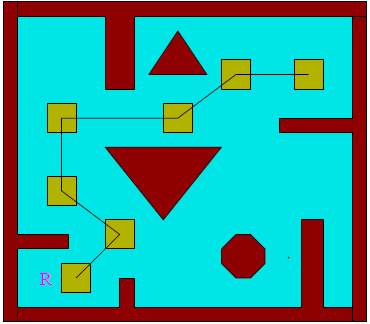 Figura 12. Ejemplo camino libre de collision.[7].
El camino de un robot puede ser visto como la secuencia de traslaciones y rotaciones de un punto de inicio hacia un punto final en el espacio de trabajo.
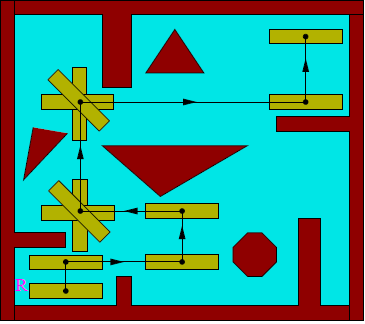 Figura 13. Ejemplo camino libre de colisión de objeto que se traslada y rota.[8]
Posicionamiento de un robot en el espacio de trabajo
Figura 14. Posicionamiento de un robot en un espacio de trabajo. [9]
Grados de libertad
Cantidad de parámetros para posicionar un robot.
En superficie plana:
Si el robot solo puede trasladarse tiene 2 grados de libertad.
Si también rota tiene 3.
En tres dimensiones si el objeto se traslada tiene tres grados de libertad, si también rota 6.
Espacio de configuración
Espacio de parámetros del robot.





Intersección con obstáculo P. Espacio de configuración prohibido
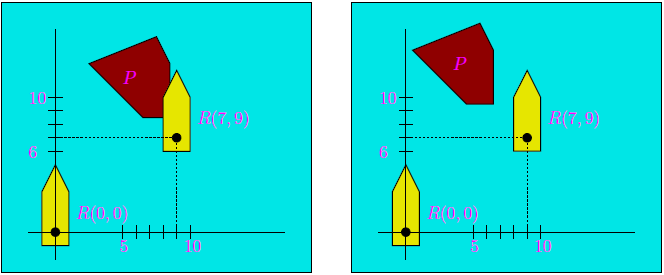 Figura 15. Parámetros de un robot [9].
Los obstáculos inflados en el espacio de configuración son llamados obstáculos-C

Se calculan usando la 
suma Minkowski de P y R.
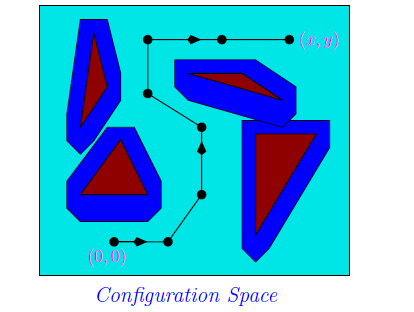 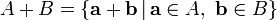 Figura 16. Ejemplo obstáculos-C. [10]
Descomposición trapezoidal
Dibujar líneas verticales en los vértices.
Remueva porciones que intersequen objetos.
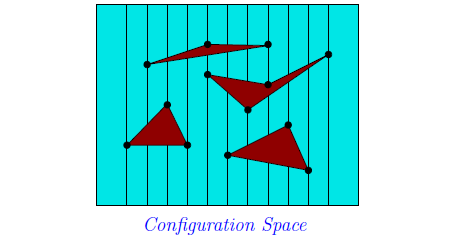 Figura 17. Ejemplo descomposición trapezoidal-C. [10]
Mapa de ruta
Tomar los puntos medio de los segmentos verticales y conectarlos entre sí.
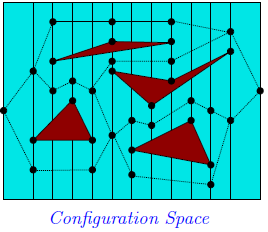 Figura 18. Ejemplo de mapa de ruta. [10]
Algoritmo para calcular un camino libre de colisión
Paso 1: Tome un punto p en el robot R como punto de referencia.
Paso 2: Usando la suma de Minkowski calcule obstáculos-C en los obstáculos.
Paso 3: Calcule el espacio libre de colisión usando descomposición trapezoidal.
Paso 4:Construya el mapa de rutas 
Paso 5: Construya una ruta desde un punto inicial hacia un punto final
CONCLUSIONES
Importancia de la localización y planificación de trayectorias. 

Elección del método de planificación.
¿Cuál es el mejor? -> Voronoi

 Algoritmos para la generación de caminos óptimos.
Algoritmo de búsqueda A*
REFERENCIAS BIBLIOGRÁFICAS
[1] s.a (s.f). Google Imágenes. http://response.jp/imgs/feed_l/79363.jpg
[2] s.a (s.f). Google Imágenes. http://www.areatecnologia.com/images/robotica.jpg
[3] s.a (s.f). Google Imágenes. http://static2.actualidadgadget.com/wp-content/uploads/2015/04/robots.jpg
[4] s.a (s.f).Control cinemático.
[5] s.a (s.f).Planificación de trayectorias.
[6] Yandun, Aracely (2012). Planeación y seguimiento de trayectorias de un robot móvil
[7] J-C Latombe, Robot Motion Planning, Kluwer Academic Publishers, Boston, 1991
[8] H. Choset, K. M. Lynch, S. Hutchinson, G. Kantor, W. Burgard, L. E. Kavraki and S. Thrun, Principles of Robot Motion: Theory, Algorithms, and Implementations, MIT Press, Cambridge, MA, 2005.
[9] M. de Berg, M. Van Kreveld, M. Overmars and O. Schwarzkopf, Computational Geometry: Algorithms and Applications, Springer, 1997.
[10] T. Lozano-Perez and M. A. Wesley, An algorithm for planning collision-free paths among polyhedral obstacles, Communication of ACM, 22 (1979), 560-570.
 K. Kedem, R. Livne1, J. Pach and M. Sharir (1986), On the union of Jordan regions and collision-free translational motion amidst polygonal obstacles, Discrete and Computational Geometry, 59-71.
 L. Guibas, L. Ramshaw and J. Stolfi (1983), A kinetic framework for computational geometry, FOCS, Pages 100-111
 Subir Kumar Gosh (s.f), Robot Path Planning: Off-line and On-line Algorithms. School of Technology & Computer Science, Mumbai 400005, India.